School of Education
INDIANA UNIVERSITY
Spring Faculty Meeting 
Friday, March 29, 2019
Agenda
Welcome		Dean Watson
Dean’s Update	Dean Watson
Other Updates	Faculty
Lunch			Atrium Balcony	
___________________________________________________
All-School Meeting   •   Friday, April 26   •   10am - Noon
Assumptions
I don’t have a set of preconceived outcomes of how or what needs to be done other than what has been shared with me as a dean. 
My role is to ask questions, facilitate, lead, and coordinate groups and resources to make sure the work gets done.
Assumptions
I am responsible to make sure we are accountable for our resources.
I believe that each person is an adult and will act accordingly, so I am not “making” anyone do anything.
Assumptions
To make sure you understand the short and long term consequences of our decisions.
To make sure that I am legally and authoritatively honoring the terms of my contract with Indiana University, Board of Trustees, and the State of Indiana as I serve the School of Education.
Mission Statement and Values
The mission of the Indiana University School of Education is to improve teaching, learning, and human development in a global, diverse, rapidly changing, and increasingly technological society. 

We: 
Prepare reflective, caring, and highly skilled educational practitioners and scholars who lead in their chosen professions; 
Inform educational theory and practice through research; and 
Work in partnership with a range of constituents to effect change from the local to national levels and throughout the world.
Core Values
As a leader in anticipating and serving the educational and research needs of our communities, the state, the nation, and the world, the Indiana University School of Education pursues cutting-edge research, scholarship, and creative activity. 

In this work, the School promotes:
Excellence 
Integrity 
Diversity
Accountability 
Usefulness 
Respect
Goals
Prepare excellent teachers and offer high quality undergraduate and graduate education more broadly as the essential priority in the School of Education. 
Engage in collaborative partnerships with P-12 schools and student-centered agencies. 
Illuminate and improve educational theory and practice, and prepare tomorrow’s leaders in the field through rigorous, innovative research and professional education. 
Exemplify and provide leadership in the appropriate use of technologies to enhance teaching, research, and learning experiences. 
Create a diverse and inclusive environment for learning, research, and service by honoring, respecting, and embracing diversity within the School of Education and the surrounding communities.
Strategic Initiatives and Priorities (short-term)
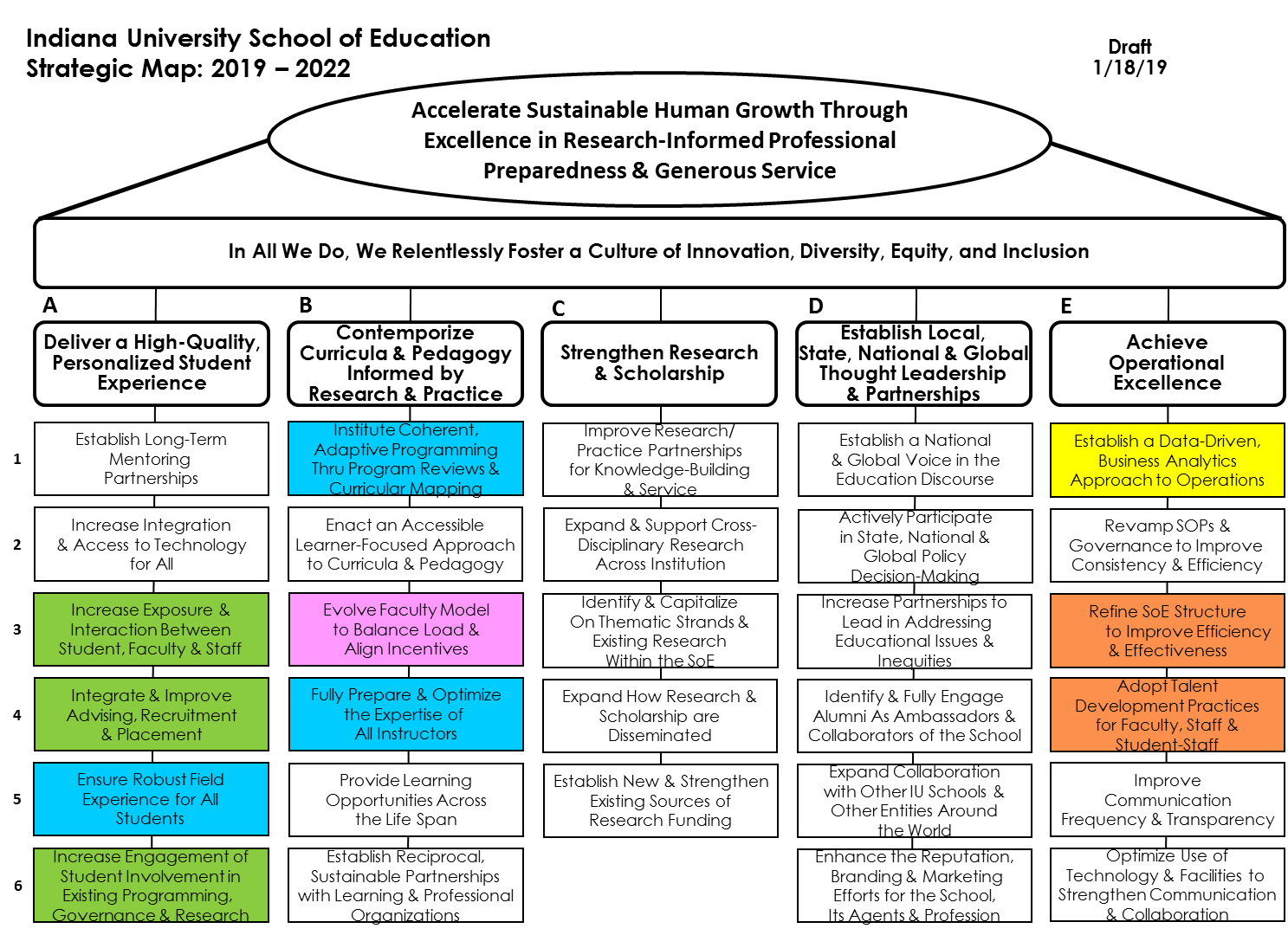 Draft
1/18/19
Indiana University School of Education
Strategic Map: 2019 – 2022
Accelerate Sustainable Human Growth Through
Excellence in Research-Informed Professional
Preparedness & Generous Service
In All We Do, We Relentlessly Foster a Culture of Innovation, Diversity, Equity, and Inclusion
A
B
E
D
C
Deliver a High-Quality,
Personalized Student
Experience
Contemporize
Curricula & Pedagogy
Informed by
Research & Practice
Strengthen Research
& Scholarship
Establish Local,
State, National & Global
Thought Leadership
& Partnerships
Achieve
Operational
Excellence
Institute Coherent,
Adaptive Programming
Thru Program Reviews &
Curricular Mapping
Establish Long-Term
Mentoring 
Partnerships
Improve Research/
Practice Partnerships
for Knowledge-Building
& Service
Establish a National
& Global Voice in the
Education Discourse
Establish a Data-Driven,
Business Analytics
Approach to Operations
1
Enact an Accessible
Learner-Focused Approach
to Curricula & Pedagogy
Increase Integration
& Access to Technology
for All
Expand & Support Cross-
Disciplinary Research
Across Institution
Revamp SOPs &
Governance to Improve 
Consistency & Efficiency
Actively Participate
in State, National &
Global Policy
Decision-Making
2
Increase Exposure &
Interaction Between
Student, Faculty & Staff
Evolve Faculty Model
to Balance Load &
Align Incentives
Identify & Capitalize
On Thematic Strands &
Existing Research
Within the SoE
Refine SoE Structure
to Improve Efficiency
& Effectiveness
Increase Partnerships to
 Lead in Addressing
Educational Issues &
Inequities
3
Fully Prepare & Optimize
the Expertise of 
All Instructors
Integrate & Improve
Advising, Recruitment
& Placement
Adopt Talent
Development Practices
for Faculty, Staff &
Student-Staff
Identify & Fully Engage
Alumni As Ambassadors &
Collaborators of the School
Expand How Research &
Scholarship are
Disseminated
4
Ensure Robust Field
Experience for All
Students
Improve
Communication
Frequency & Transparency
Provide Learning
Opportunities Across
the Life Span
Expand Collaboration
with Other IU Schools &
Other Entities Around
the World
Establish New & Strengthen
Existing Sources of
Research Funding
5
Optimize Use of
Technology & Facilities to 
Strengthen Communication
& Collaboration
Increase Engagement of
Student Involvement in
Existing Programming, 
Governance & Research
Establish Reciprocal,
Sustainable Partnerships
with Learning & Professional
Organizations
Enhance the Reputation,
 Branding & Marketing
Efforts for the School,
Its Agents & Profession
6
[Speaker Notes: The fifth track of work – highlighted in orange – is Enhance Talent Management. It includes Strategic Objectives E-3 and E-4.

As we move forward with implementing the strategic map, these five areas will receive priority for the first twelve months.]
Dean’s Job Announcement
Opportunities & Challenges
Define a distinctive identity for the School, one which incorporates scholarly excellence, service, and global presence into a cohesive vision for the future.

Innovate to grow enrollment, attract top undergraduate and graduate students, and ensure long-term sustainability.
Dean’s Job Announcement
Opportunities & Challenges
Assess and refine the School’s infrastructure to enhance support for students, cultivate faculty, and encourage collaboration across departments and programs.
Forge strong relationships with partners across campus and the educational community in Indiana and beyond.
Dean’s Job Announcement
Opportunities & Challenges
Manage a complex enterprise and grow the financial resources of the School.
Advance commitment to diversity, inclusion, and social justice of the School.
Getting There
I have already begun to move on those things for which the Dean’s Office has direct responsibility.
Retreat scheduled for May - in conjunction with Long-Range Planning Committee – to identify the scope of work and who will be responsible for what.
We will be working over the summer to get ready for the SoE Faculty Retreat (Date TBD) to share work to be done.
Updates to Dean’s Office Suite
Reporting roles
Permanent terms for current interims
Closed search for Associate Dean for Diversity, Equity, and Inclusion and re-evaluating role at IU and scope of work to be done in the SoE
Hiring
Center (Research Centers, Service Centers, and Institutes)
Update on International Visits from the Year
Turkey
Thailand
Kosovo
Ethiopia
Themes for requests
Special education
Science and technology
Leadership and management
Enhancement of teacher education and systemic changes for P-20 education
Experienced practitioners who also have research and policy knowledge to help with transformation . . . .
In Memoriam
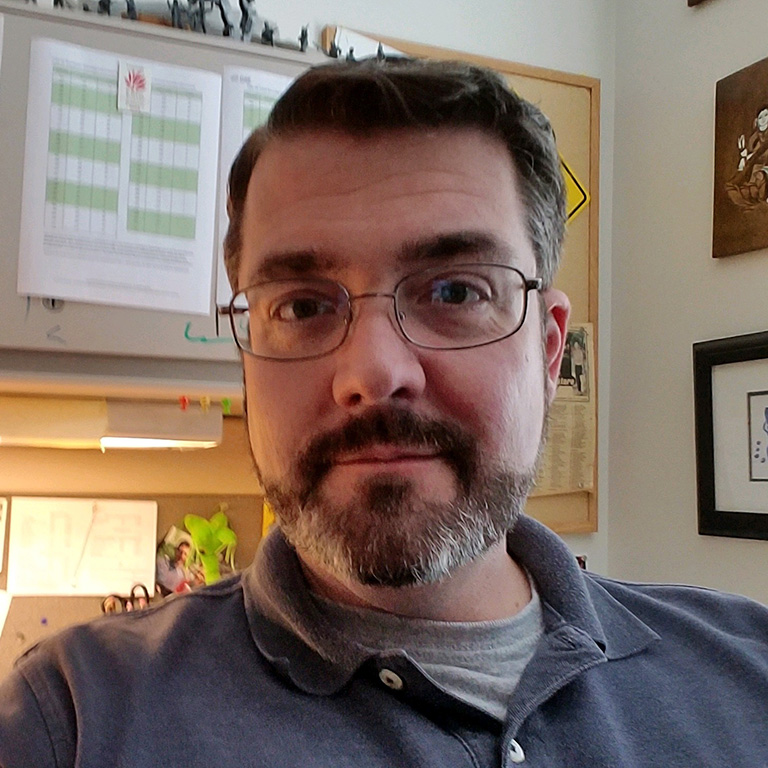 David Estell Associate Professor Department of Counseling and Educational PsychologyHuman Development, School Psychology

June 29, 1973 – February 19, 2019
Where our funding goes
Where our funding comes from
General Fund Trends
Spring 2019 Course Enrollment Table
Co-taught sections are counted as one
Sections with 0 Spring enrollment are not counted
Sections that do not count toward teaching load (e.g., independent studies) are included in the number of sections offered but not as under-enrolled
Who Teaches Under Enrolled Sections?
Sponsored Research Trends
Awards by Source, Federal vs. Non-Federal
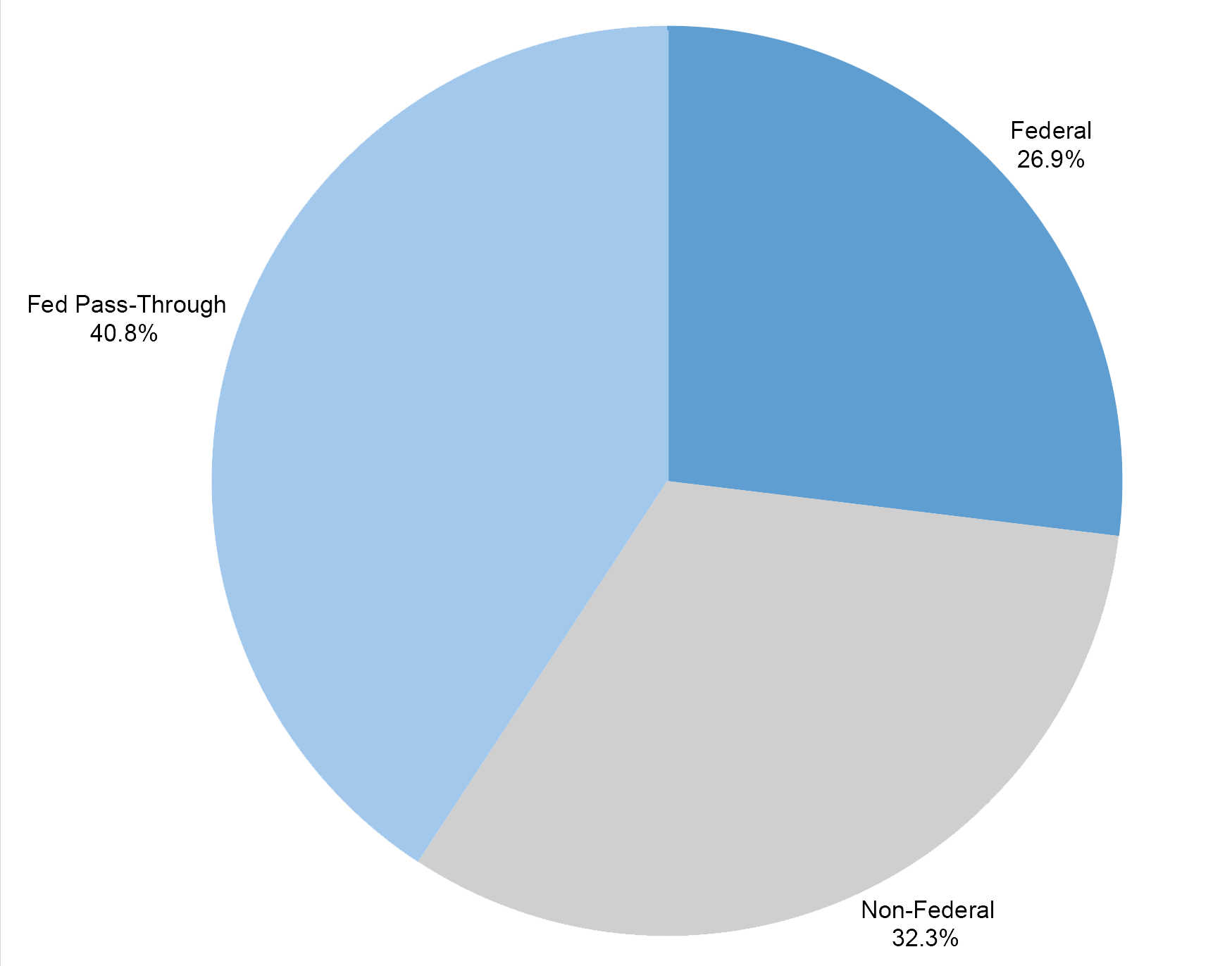 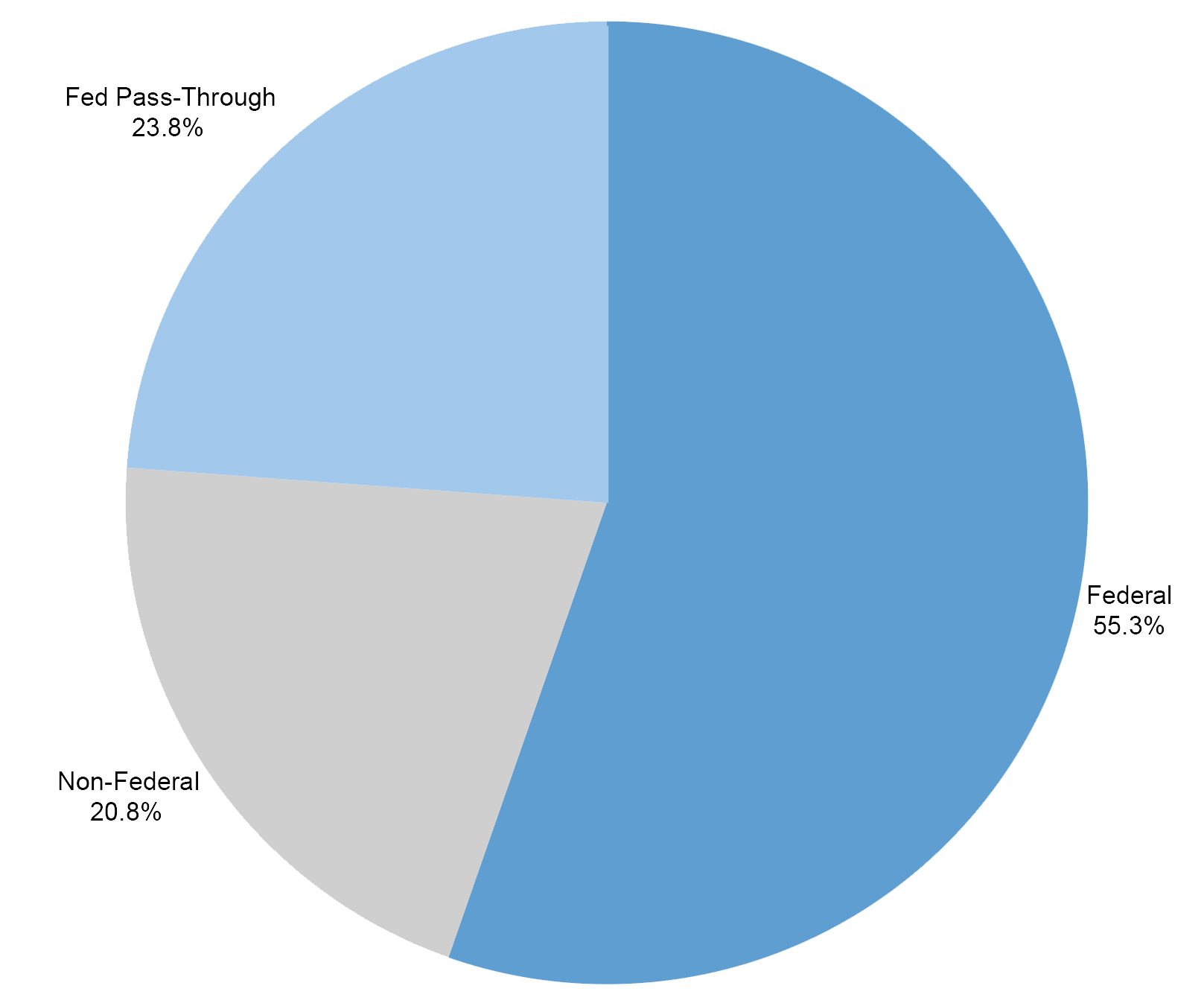 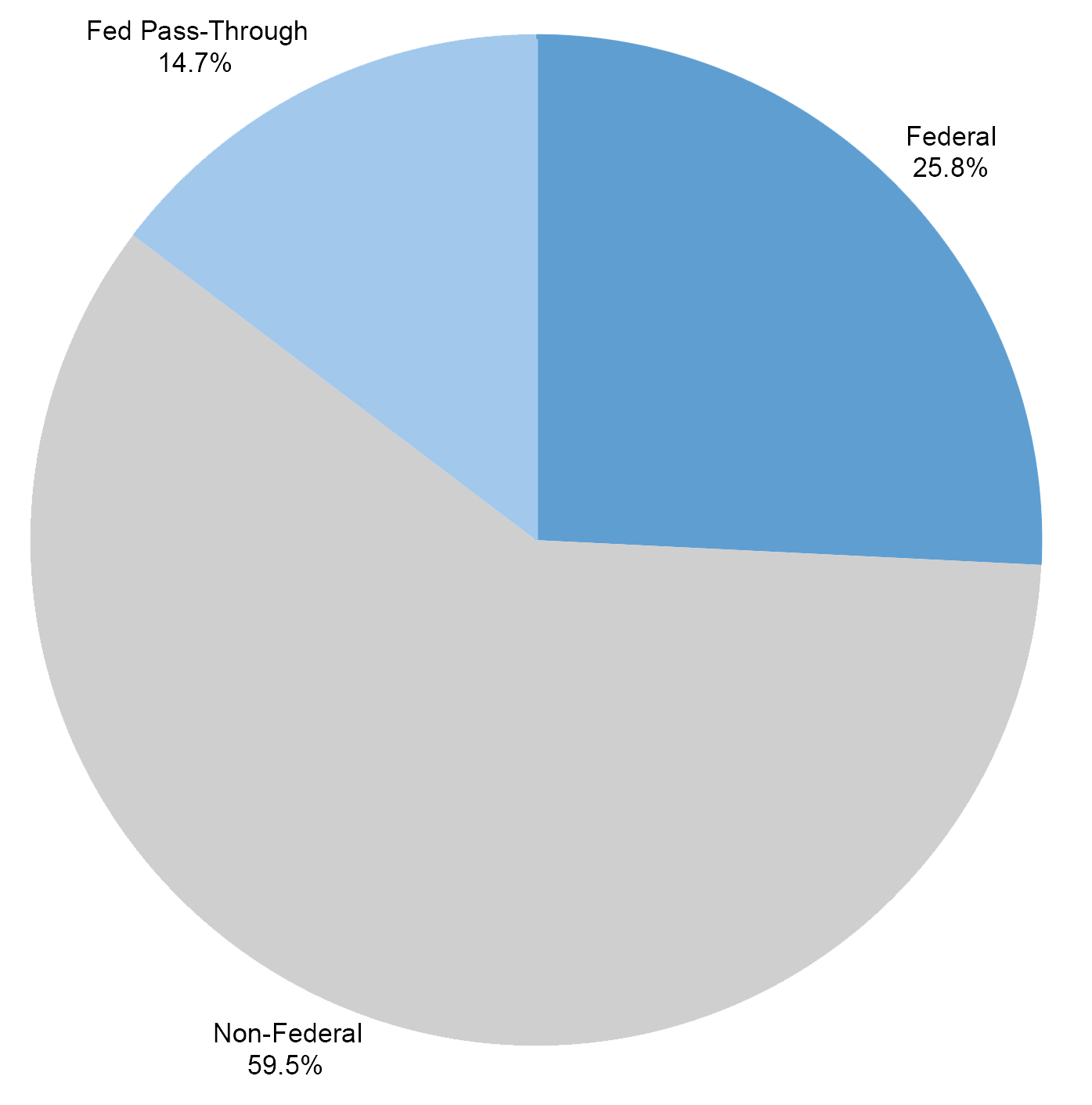 2014
2016
2018
Source of Non-Federal Awards
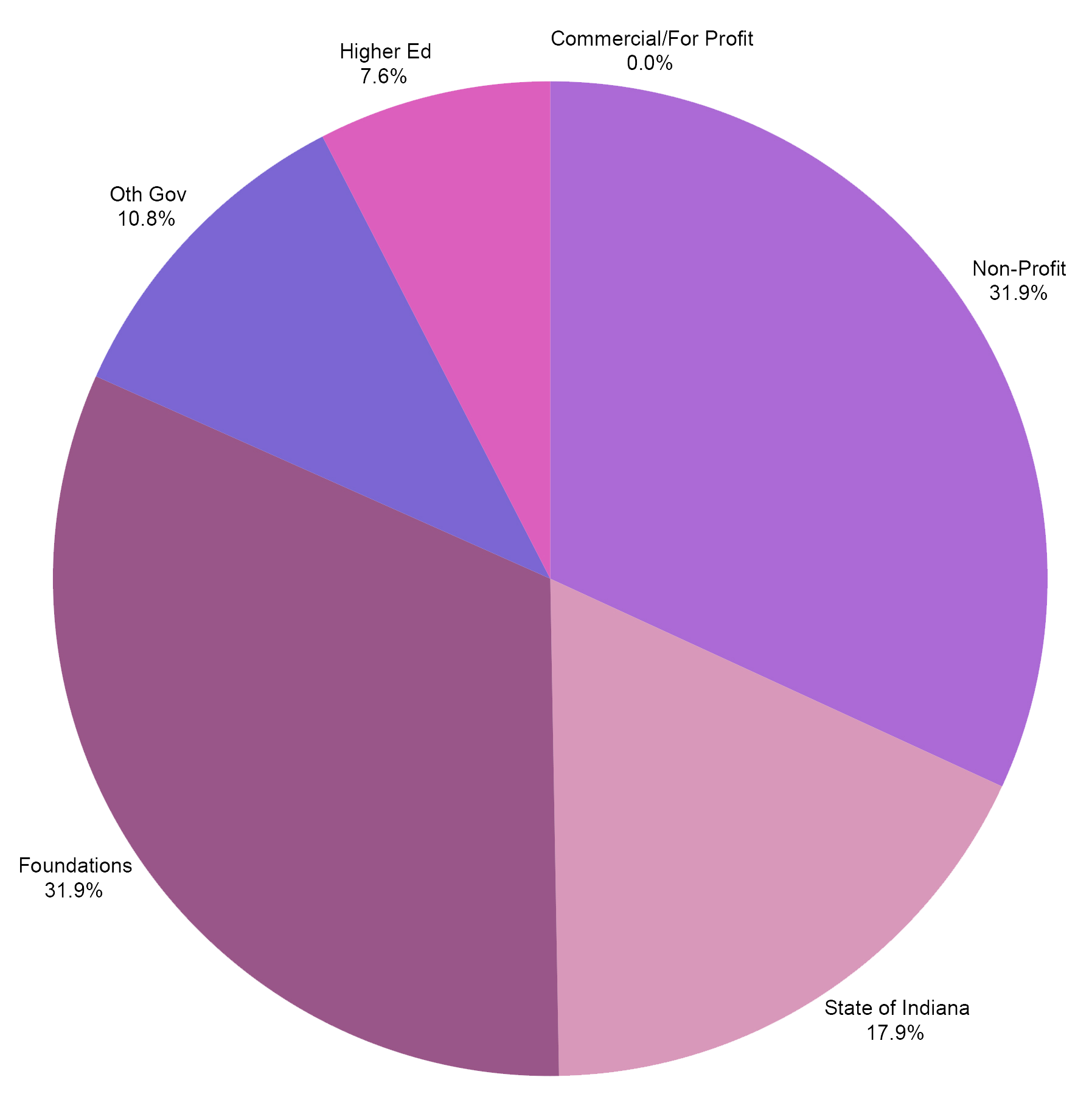 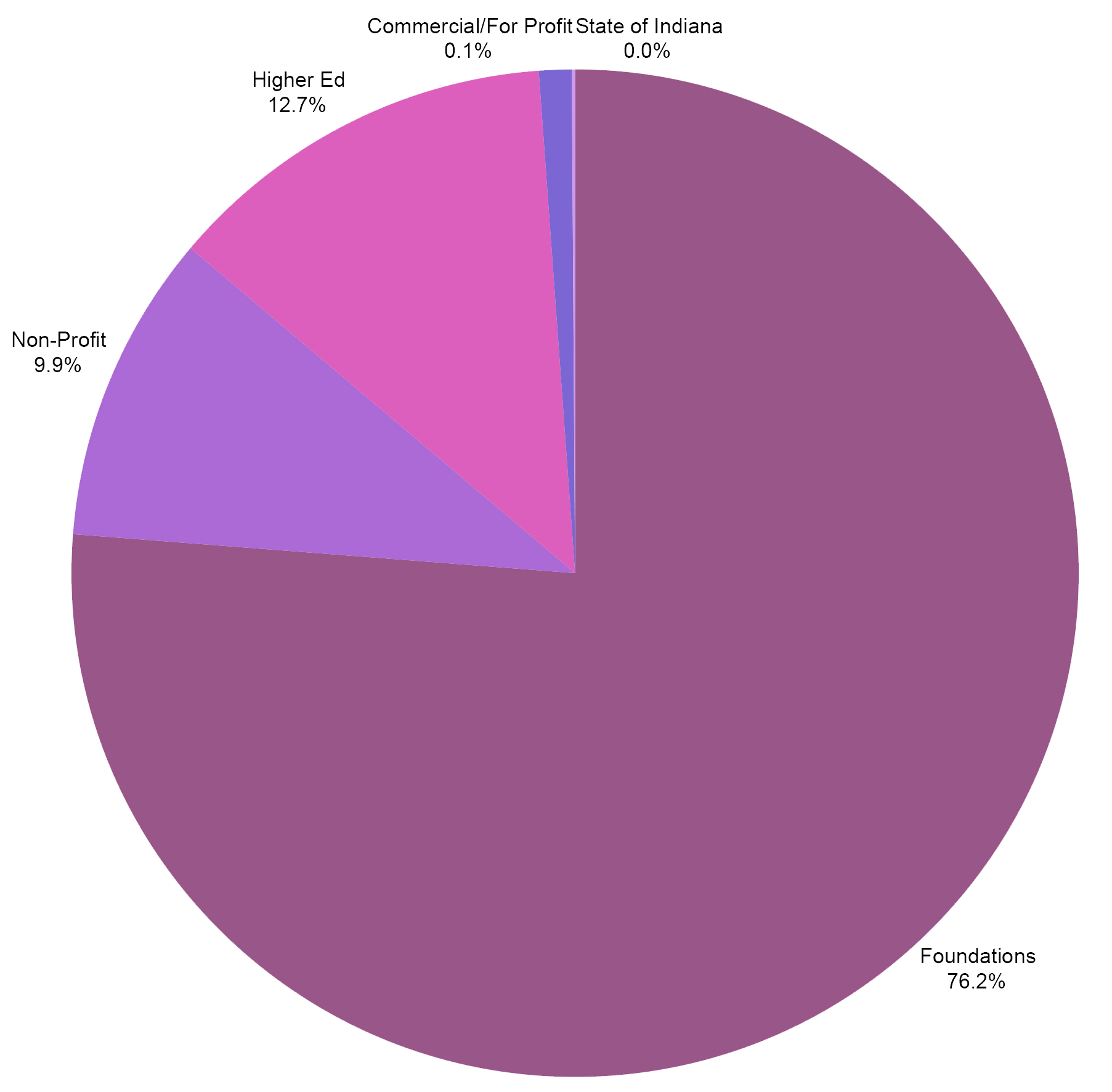 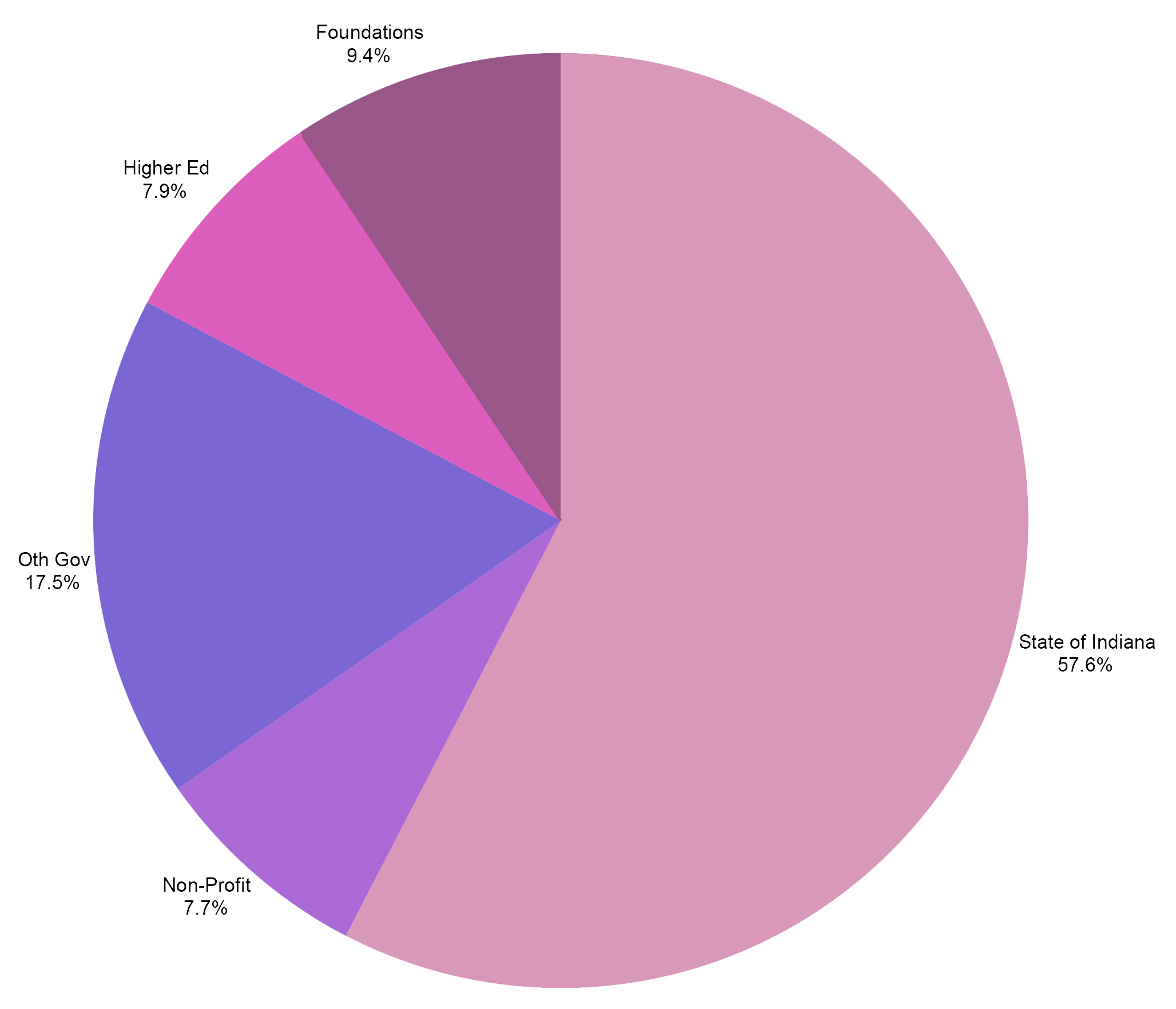 2014
2016
2018
Creative Paths to Peace
Suzanne EckesInternational Collaboration on Human Rights and Marginalized Population in Schools
Kempf
Valarie AkersonAssessment of K-12 Students' Science and Literacy Knowledge
Proffitt
Ana Maria BrannanImproving edTPA Inter-Rater Reliability and TrainingDaniel CastnerExperiencing Quality Early Education:  A Multi-Case Phenomenological StudyChristopher LubienskiUsing Geo-Spatial Analyses to Map the Arrangement of School Options in Indiana
Proffitt Summer Faculty Fellowship
Erik JacobsonExamining the Role of Teacher Gesture When Making Sense of Student Mathematical WorkTina O’NealThe Effects of Professional Development Workshops and Module-Based Guided Reflections on Pre-Service Teachers Self-Efficacy on the Usability and Implementation of Assistive TechnologyGustave WeltsekArts and Youths' Sense of Political Agency:  An Arts Inquiry Partnership
2018-19 R&D Events
Ed.D. Program Revisions
Background:  We award the Ed.D. — not UGS
 
New Policies Approved by GSC and Policy Council:
Merger of program and research committees
Residency requirements set by programs
Programs no longer need to require a minor
 
#1 and #2 effective immediately. 
#3: Programs must change requirements and go through approvals to eliminate minor.
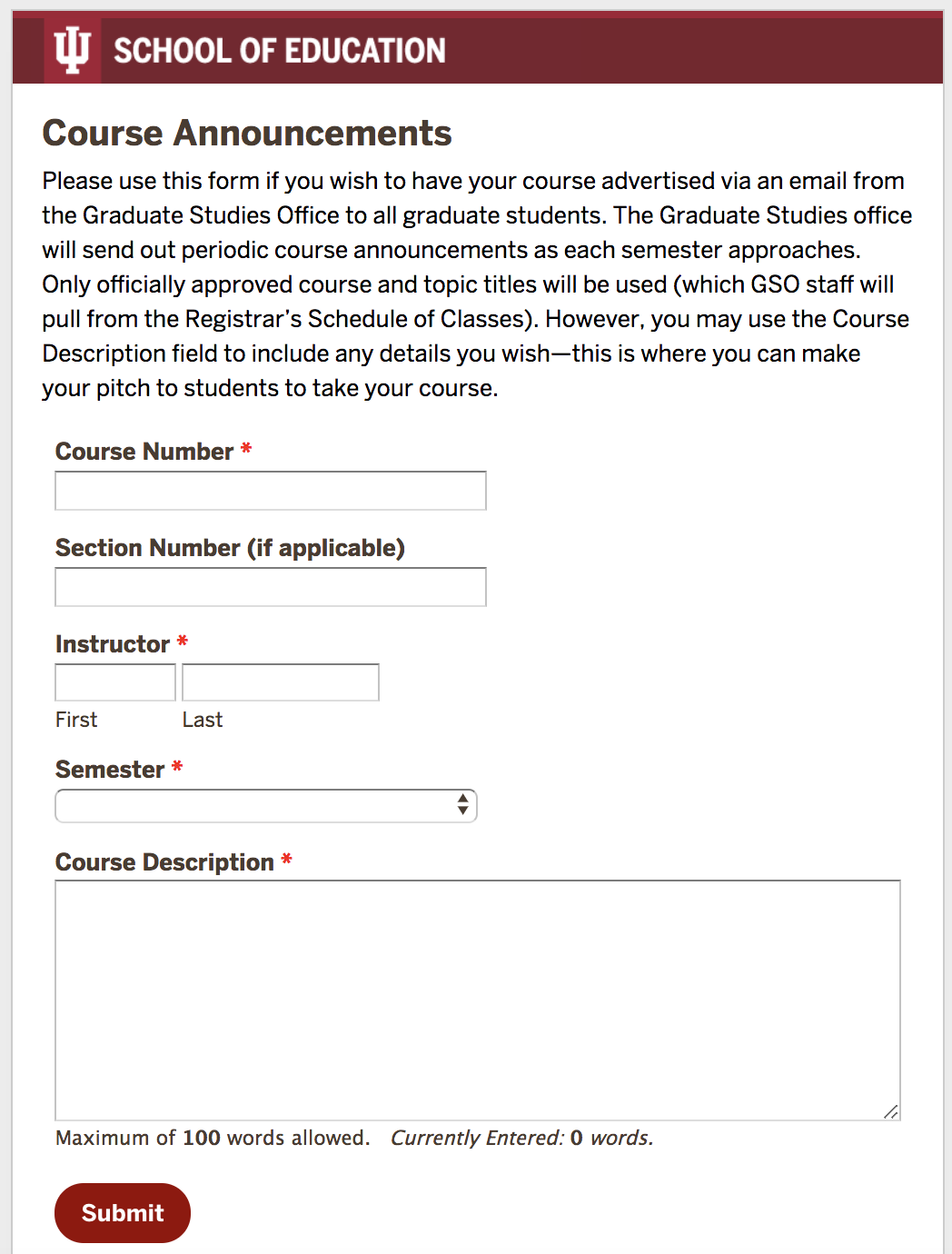 Other News
Graduate Student Convocation with HoodingFriday, May 3 at 6 pm

Course announcements now go to GSO (see your email).
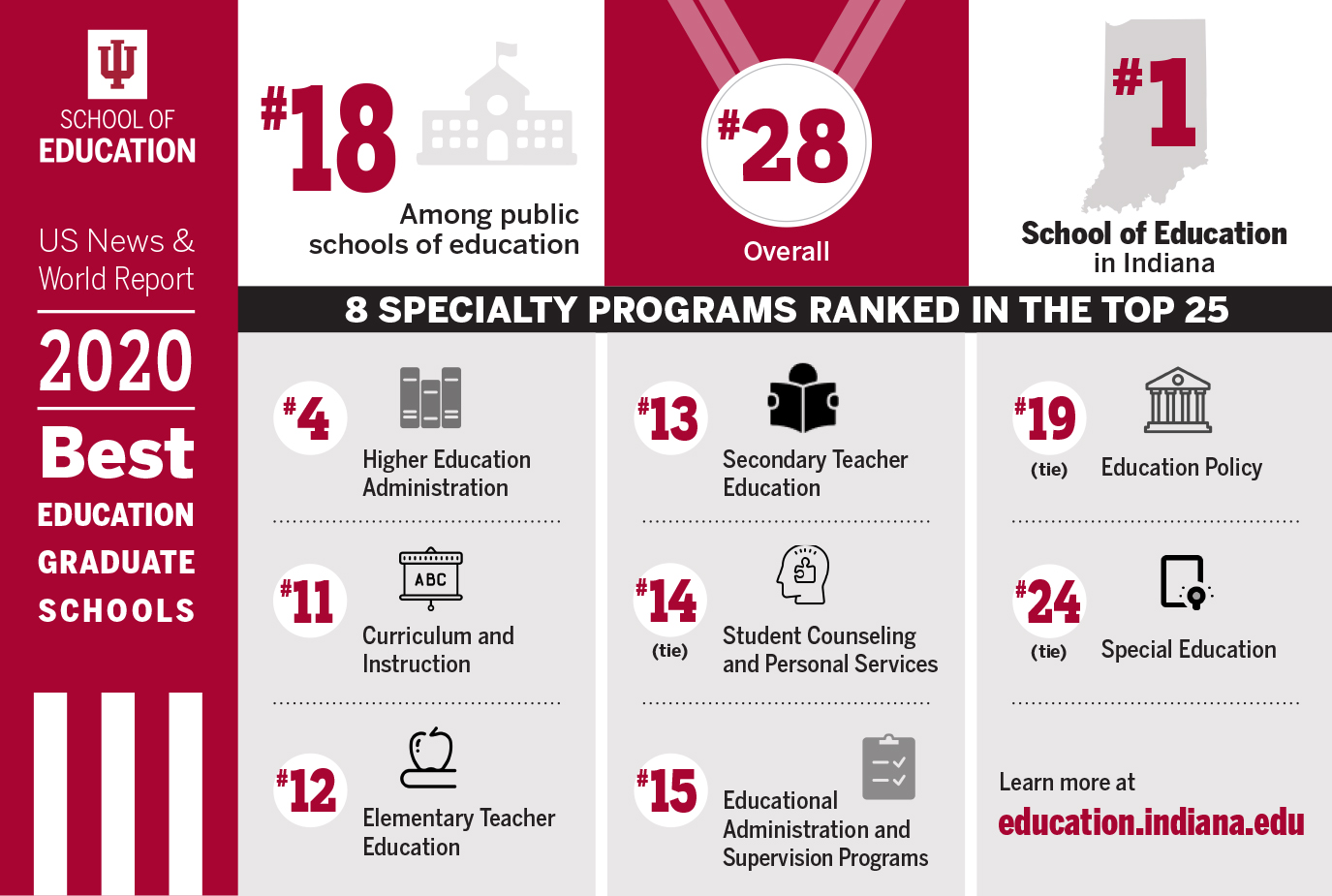 Q&A - Discussion
Other faculty updates
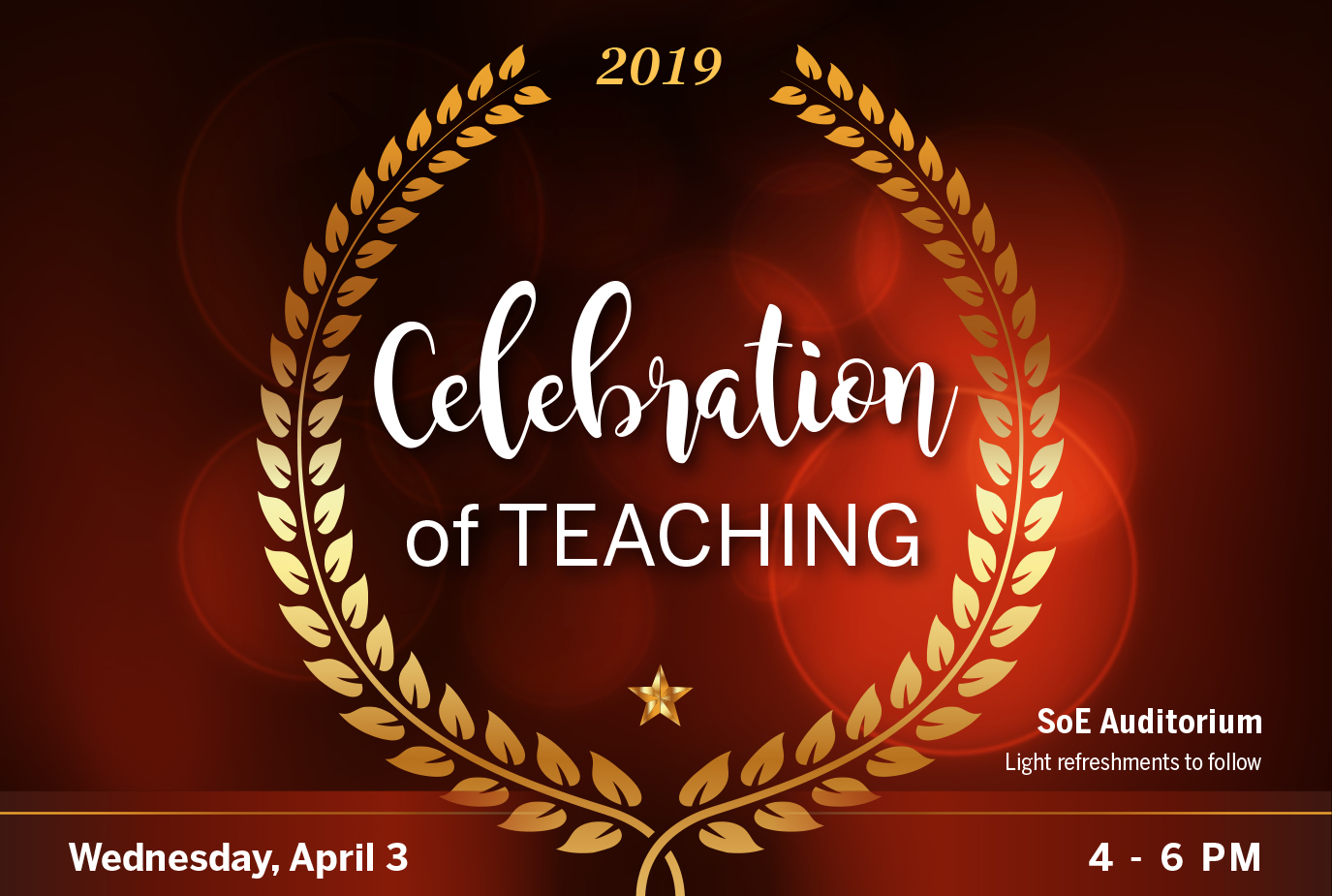 Lunch on atrium balcony